Image Captioning Approaches
Azam Moosavi
Overview
Tasks involving sequences:
      Image and video description

Long-term recurrent convolutional networks for visual recognition and description

From Captions to Visual Concepts  and Back
Long-term recurrent convolutional networks for visual recognition and description
Donahue Jeff, et al
Berkeley
LRCN
LRCN is a class of models that is both spatially and temporally deep, and has the flexibility to be applied to a variety of vision tasks involving sequential inputs and outputs.
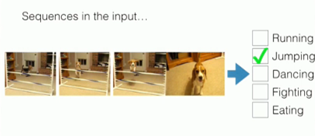 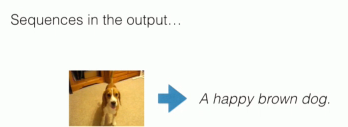 Sequential inputs /outputs
Image credit: main paper
Activity  Recognition
T  individual frames are input to T convolutional networks which are then connected to a single layer STM with 256 hidden units.

The CNN base of the LRCN is a hybrid of the Caffe reference model, a minor variant of AlexNet, and the network used by Zeiler & Fergus which is pre-trained on the 1.2M image ILSVRC-2012  classification training subset of the ImageNet dataset,
Activity recognition
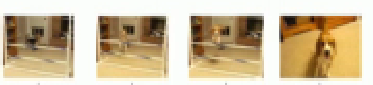 CNN
CNN
CNN
CNN
LSTM
LSTM
LSTM
LSTM
jumping
sitting
jumping
running
Average
jumping
Activity  Recognition  Evaluation
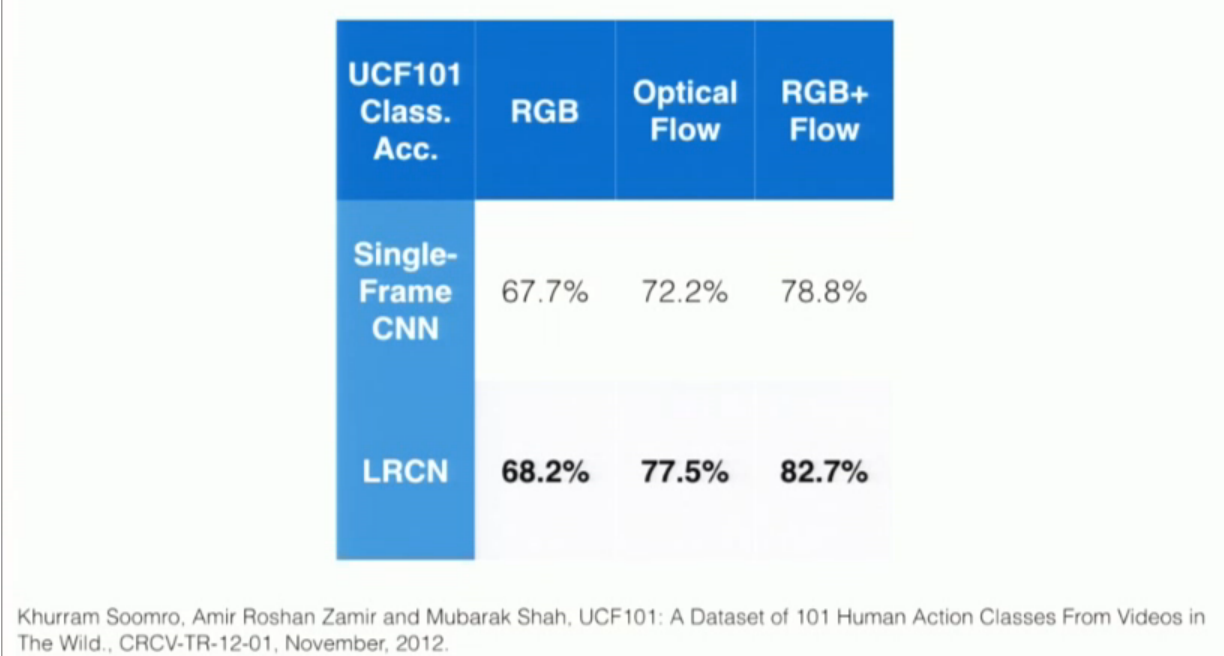 Activity  Recognition  Evaluation
We evaluate our architecture on the UCF-101 dataset which consists of over 12,000 videos categorized into 101 human action classes
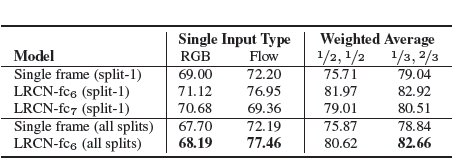 Image description
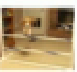 CNN
LSTM
LSTM
LSTM
LSTM
LSTM
<BOS>
<EOS>
jumping
a
dog
is
Image description
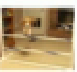 CNN
LSTM
LSTM
LSTM
LSTM
LSTM
LSTM
LSTM
LSTM
LSTM
LSTM
jumping
a
dog
<EOS>
<BOS>
is
Image description
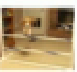 Two layered factor
CNN
LSTM
LSTM
LSTM
LSTM
LSTM
LSTM
LSTM
LSTM
LSTM
LSTM
jumping
a
dog
<EOS>
<BOS>
is
Image Description
In contrast to activity recognition, the static image description task only requires a single convolutional network.
Both the image features and the previous word are provided as inputs to the sequential model, in this case a stack of LSTMs (each with 1000 hidden units) is used.
Image Description Evaluation
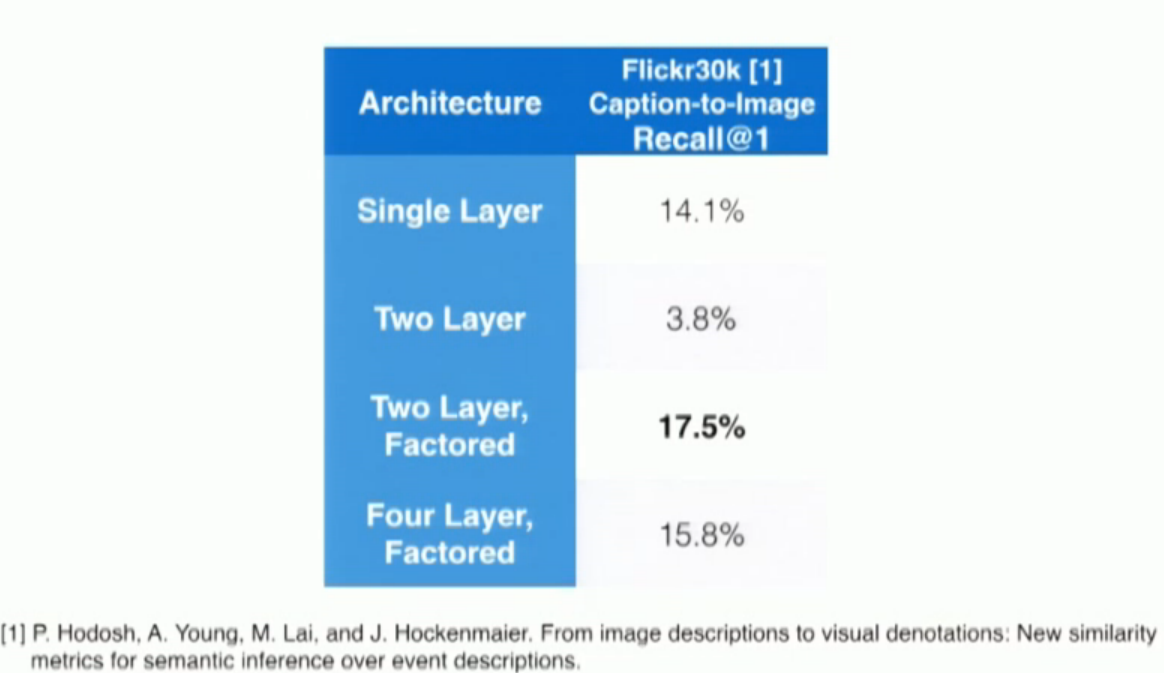 Image Description Evaluation
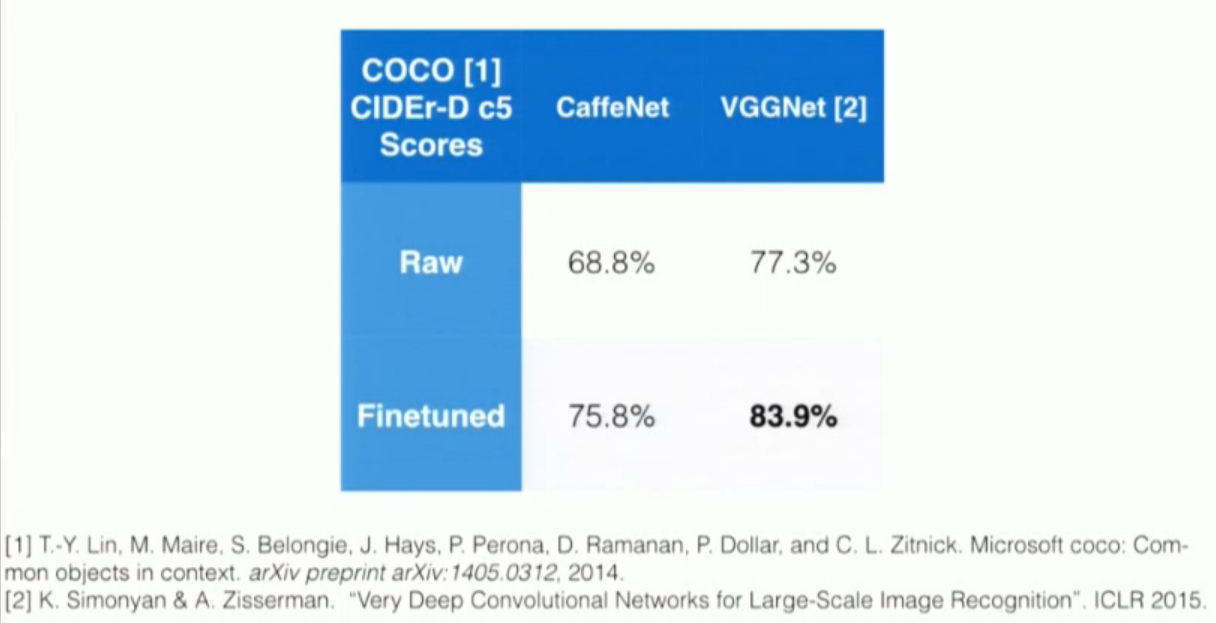 Image Description Evaluation
Video description
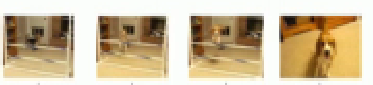 CNN
CNN
CNN
CNN
Average
LSTM
LSTM
LSTM
LSTM
LSTM
jumping
a
dog
<EOS>
<BOS>
is
Video description
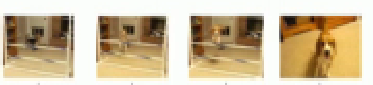 CNN
CNN
CNN
CNN
LSTM
LSTM
LSTM
LSTM
LSTM
LSTM
LSTM
LSTM
LSTM
LSTM
LSTM
LSTM
LSTM
LSTM
LSTM
LSTM
LSTM
LSTM
jumping
a
dog
<EOS>
<BOS>
is
N time step video frames
M time step produce description
Video description
Pre-trained detector predictions
LSTM
LSTM
LSTM
LSTM
LSTM
LSTM
LSTM
LSTM
LSTM
LSTM
jumping
a
dog
<EOS>
<BOS>
is
Video Description
Figure credit: main paper
Video Description Evaluation
TACoS multilevel dataset, which has 44,762 video/sentence pairs (about 40,000 for training/validation).
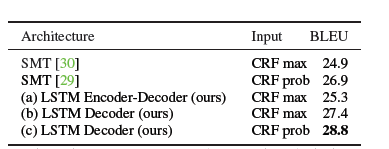 From Captions to Visual Concepts  and Back
Saurabh Gupta  UC Berkeley

Work done at Microsoft Research
Hao Cheng, Li Deng, Jacob Devlin, Piotr Dollár, Hao Fang, Jianfeng Gao, Xiaodong He, Forrest  Iandola, Margaret Mitchell, John C. Platt, Rupesh Srivastava, C. Lawrence Zitnick, Geoffrey Zweig
woman
crowd
holding
camera
cat
Purple
1. Word  Detection
woman, crowd, cat,  camera, holding,  purple
Slide credit: Saurabh Gupta
woman
crowd
holding
camera
cat
Purple
3. Sentence  Re7Ranking


#1 A woman holding a  camera in a crowd.

3
2. Sentence  Generation
1. Word  Detection
woman, crowd, cat,  camera, holding,  purple
A purple camera with a woman.
A woman holding a camera in a crowd.
...
A woman holding a cat.
Slide credit: Saurabh Gupta
woman
crowd
holding
camera
cat
Purple
2. Sentence  Generation
3. Sentence  Re-Ranking
1. Word  Detection
woman, crowd, cat,  camera, holding,  purple
A purple camera with a woman.
A woman holding a camera in a crowd.
...
A woman holding a cat.
#1 A woman holding a  camera in a crowd.
3
Slide credit: Saurabh Gupta
woman
crowd
holding
camera
cat
Purple
1. Word  Detection
woman, crowd, cat,  camera, holding,  purple
Slide credit: Saurabh Gupta
Caption generation:
      Visual detectors:
Detects a set of words that are likely to be part of the image caption
MIL
CNN
Per class  probability
FC6, FC7, FC8 as fully  convolutional layers
Multiple Instance  Learning
Spatial class  probability maps
Image
Slide credit: Saurabh Gupta
4
Multiple Instance Learning (MIL)
In MIL, instead of giving the learner labels for the individual examples, the trainer only labels collections of examples, which are called bags.
Multi-Instance Learning
Unsupervised
Supervised
K means  PCA
Mixture Models
...
Neural Nets  Perceptrons  SVM
...
Transductive Inference  Co-training
...
Recover “latent” structure, but  not a classifier
Hope that structure is “useful”
No labels required
Train classifier
Success = low test error
Requires labels
Multiple Instance Learning (MIL)
A bag is labeled positive if there is at least one positive example in it
 and it is labeled negative if all the examples in it are negative
Negative Bags (Bi-)
Positive Bags (Bi+)
Multiple Instance Learning (MIL)
we want to know target class based on its visual content. 
For instance, the target class might be "beach", where the image contains both "sand" and "water". 

In MIL terms, the image is described as a bag                                                 where each       is the feature vector (called instance) extracted  from the corresponding i-th region in the image and N is the total regions (instances) partitioning the image. 




The bag is labeled positive ("beach") if
 it contains both "sand" region instances
 and "water" region instances.
Image credit: Multiple instance classification, review, taxonomy and comparative studyJaume Amores (2013)
Noisy-Or for Estimating the Density
It is assumed that the event can only happen if at least one of the causations occurred

It is also assumed that the probability of any cause failing to trigger the event is independent of any other cause
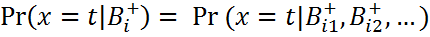 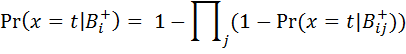 Caption generation:
      Visual detectors:
Detects a set of words that are likely o be part of the image caption
MIL
CNN
Per class  probability
FC6, FC7, FC8 as fully  convolutional layers
Multiple Instance  Learning
Spatial class  probability maps
Image
Slide credit: Saurabh Gupta
Visual detectors
Slide credit: Saurabh Gupta
woman
crowd
holding
camera
cat
Purple
3. Sentence  Re7Ranking


#1 A woman holding a  camera in a crowd.

3
2. Sentence  Generation
1. Word  Detection
woman, crowd, cat,  camera, holding,  purple
A purple camera with a woman.
A woman holding a camera in a crowd.
...
A woman holding a cat.
Slide credit: Saurabh Gupta
Probabilistic language modeling
•  Goal: compute the probability of a sentence orsequence of words:
P(W) = P(w1,w2,w3,w4,w5…wn)
•  Related task: probability of an upcoming word:
P(w5|w1,w2,w3,w4)
•  A model that computes either of these:
is called a language model.
P(W)   or   P(wn|w1,w2…wn-1)
Markov chains
Markov assumption:
only previous history matters
limited memory: only last k words are included in history  (older words  less relevant)
→ kth order  Markov model

For instance 2-gram language  model:

p(w1, w2, w3, ..., wn) c p(w1) p(w2|w1)  p(w3|w2)...p(wn|wn−1)

What is conditioned on, here  wi−1 is called the history
Probabilistic language modeling
A woman
holding
cat
holding
purple
camera
crowd
Slide credit: Saurabh Gupta
Probabilistic language modeling
A woman holding
holding
cat
purple
camera
crowd
Slide credit: Saurabh Gupta
Probabilistic language modeling
A woman holding
holding
cat
purple
Slide credit: Saurabh Gupta
Probabilistic language modeling
A woman holding
holding
cat
purple
A woman holding  a camera in a  crowd.
Slide credit: Saurabh Gupta
Maximum entropy language model
The ME LM estimates the probability of a word conditioned on preceding words and set of words in dictionary that yet to be mentioned in the sentence.






To train the ME LM, the objective function is the log likelihood of the captions conditioned on the corresponding set of detected objects
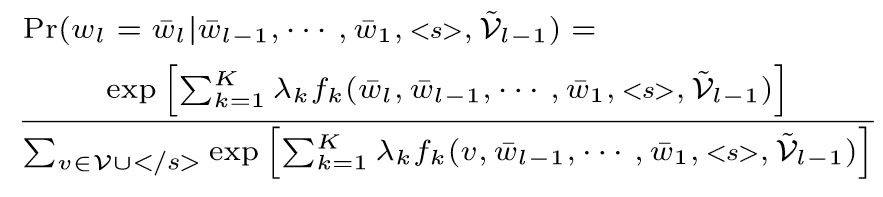 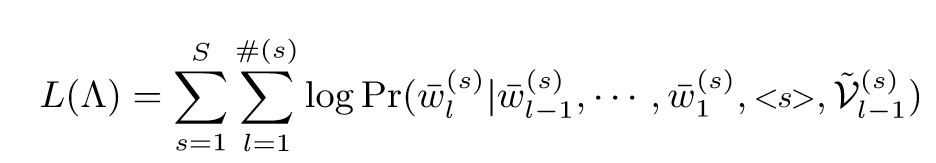 Maximum entropy language model
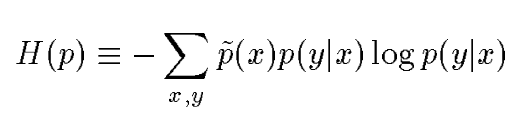 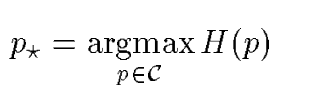 The ME LM estimates the probability of a word conditioned on preceding words and set of words in dictionary that yet to be mentioned in the sentence.

To train the ME LM, the objective function is the log likelihood of the captions conditioned on the corresponding set of detected objects
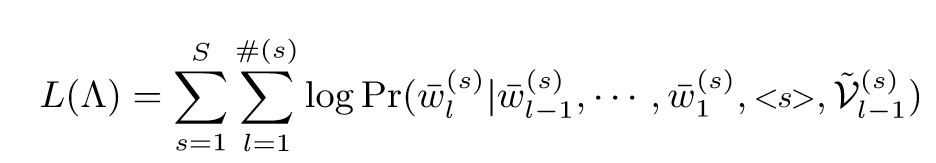 Maximum entropy language model
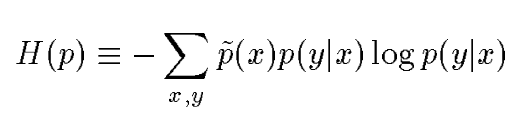 The ME LM estimates the probability of a word conditioned on preceding words and set of words in dictionary that yet to be mentioned in the sentence.
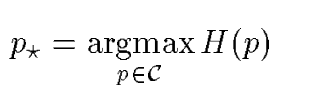 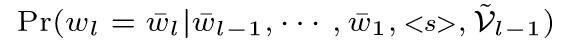 During generation, we perform a left-to-right beam search. This maintains a stack of length l partial hypotheses. At each step in the search, every path on the stack is extended with a set of likely words, and the resulting length l + 1 paths are stored. The top k length l + 1 paths are retained and the others pruned away.
We define the possible extensions to be the end of sentence token <=s>, the 100 most frequent words, the set of attribute words that remain to be mentioned, and all the words in the training data that have been observed to follow the last word in the hypothesis. Pruning is based on the likelihood of the partial path. When <=s> is generated, the full path to <=s> is removed from the stack and set aside as a completed sentence. The process continues until a maximum sentence length L is reached.
 
After obtaining the set of completed sentences C, we form an M-best list as follows. Given a target number of T image attributes to be mentioned, the sequences in C covering at least T objects are added to the M-best list, sorted in descending order by the log-likelihood. If there are less than M sequences covering at least T objects found in C, we reduce T by 1 until M sequences are found.
Language model
Slide credit: Saurabh Gupta
Slide credit: Saurabh Gupta
Slide credit: Saurabh Gupta
woman
crowd
holding
camera
cat
Purple
2. Sentence  Generation
3. Sentence  Re-Ranking
1. Word  Detection
woman, crowd, cat,  camera, holding,  purple
A purple camera with a woman.
A woman holding a camera in a crowd.
...
A woman holding a cat.
#1 A woman holding a  camera in a crowd.
Slide credit: Saurabh Gupta
Re-­‐rank hypotheses globally
A purple camera with a woman
A woman holding a camera in a  crowd.
A woman holding a cat.  4.	….
5.	….
Sentence and image level  features
A woman holding a  camera in a crowd.
DMSM -­‐        Embedding
to maximize similarity  between image and its  corresponding caption
Slide credit: Saurabh Gupta
Re-­‐rank hypotheses globally
Deep Multimodal Similarity Model (DMSM):

We measure similarity between images and text by measuring cosine similarity between their corresponding vectors. This cosine similarity score is used by MERT to re-rank the sentences.


we can compute the posterior probability of the text being relevant to the image via:





Where
Text vector: yD
Image vector :yQ
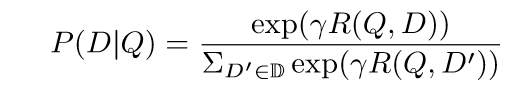 A woman holding a  camera in a crowd.
DMSM -­‐        Embedding
to maximize similarity  between image and its  corresponding caption
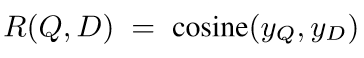 Slide credit: Saurabh Gupta
Results
Caption generation performance for seven variants of our system on the Microsoft COCO dataset
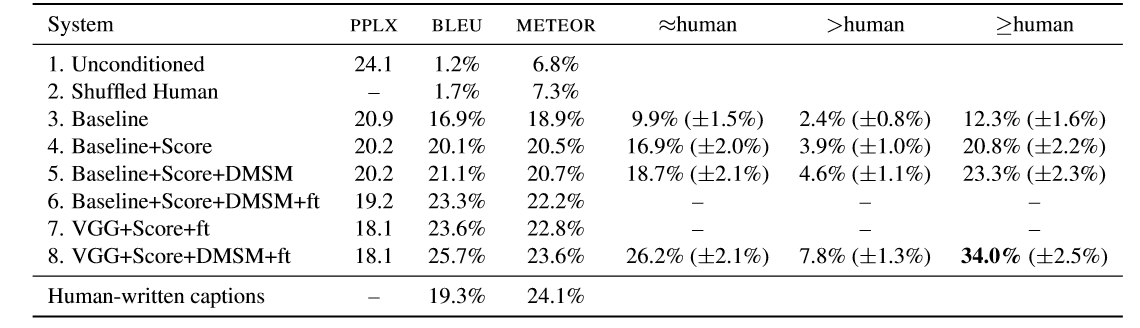 Slide credit: Saurabh Gupta
Thank You